The Gospel of Matthew Series马太福音系列
Queen’s Gallantry Medal英女皇颁布的勇气勋章
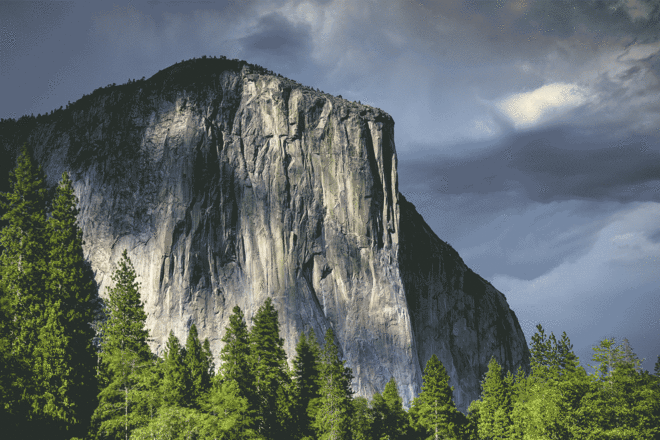 约翰福音 John 15:13
人为朋友舍命、人的爱心没有比这个大的。

Greater love has no one than this, that someone lay down his life for his friends.
罗马书 Romans 5:8-11
8 唯有基督在我们还作罪人的时候为我们死，神的爱就在此向我们显明了。 9 现在我们既靠着他的血称义，就更要藉着他免去神的忿怒。 10 因为我们作仇敌的时候，且藉着神儿子的死，得与神和好；既已和好，就更要因他的生得救了。 11 不但如此，我们既藉着我主耶稣基督得与神和好，也就藉着他以神为乐。

God shows his love for us in that while we were still sinners, Christ died for us.  9 Since, therefore, we have now been justified by his blood, much more shall we be saved by him from the wrath of God.  10 For if while we were enemies we were reconciled to God by the death of his Son, much more, now that we are reconciled, shall we be saved by his life.  11 More than that, we also rejoice in God through our Lord Jesus Christ, through whom we have now received reconciliation.
创世纪 Genesis 3:9
雅伟神呼唤那人、对他说、你在那里。

Yahweh God called to the man, and said to him, “Where are you?”
马太福音 Mathew 6:5-8
你们祷告的时候，不可象那假冒为善的人，爱站在会堂里和十字路口上祷告，故意叫人看见。我实在告诉你们，他们已经得了他们的赏赐。 6 你祷告的时候，要进你的内屋，关上门，祷告你在暗中的父；你父在暗中察看，必然报答你。

"And when you pray, you must not be like the hypocrites. For they love to stand and pray in the synagogues and at the street corners, that they may be seen by others. Truly, I say to you, they have received their reward.  6 But when you pray, go into your room and shut the door and pray to your Father who is in secret. And your Father who sees in secret will reward you.
马太福音 Mathew 6:5-8
7 你们祷告，不可象外邦人，用许多重複话，他们以为话多了必蒙垂听。 8 你们不可效法他们；因为你们没有祈求以先，你们所需用的，你们的父早已知道了。

7 "And when you pray, do not heap up empty phrases as the Gentiles do, for they think that they will be heard for their many words.  8 Do not be like them, for your Father knows what you need before you ask him.
约翰福音 John 4:24
神是个灵，所以拜他的必须用心灵和诚实拜他。」

God is spirit, and those who worship him must worship in spirit and truth.”
第一点：约定Step 1：Appointment
阿摩斯书 Amos 3:3
二人如果没有约定【和合本翻译为 “若不同心”】，怎会同行呢？

Do two walk together, unless they have agreed to meet?
第二点：全然安静 知道他是神Step 2：Be still and know He is God
传道书 Ecclesiastes 5:1-2
你到神的殿要谨慎脚步... 2 你在神面前不可冒失开口，也不可心急发言；因为神在天上，你在地下，所以你的言语要寡少。

Guard your steps when you go to the house of God… 2 Be not rash with your mouth, nor let your heart be hasty to utter a word before God, for God is in heaven and you are on earth. Therefore let your words be few.
诗篇 Psalm 46:10
你们要休息 (停下来)，要知道我是神！

Be still, and know that I am God.
林前 1 Corinthians 9:27
我是攻克己身，叫身服我 

​but I discipline my body and make it my slave
耶利米书 Jeremiah 29:11
雅伟说：我知道我向你们所怀的意念是赐平安的意念，不是降灾祸的意念，要叫你们末后有指望。

For I know the plans that I have for you,' declares the Yahweh, `plans for welfare and not for calamity to give you a future and a hope.
马太福音 Mathew 26:39
他就稍往前走，俯伏在地，祷告说：我父阿，倘若可行，求你叫这杯离开我。然而，不要照我的意思，只要照你的意思。

And going a little farther he fell on his face and prayed, saying, “My Father, if it be possible, let this cup pass from me; nevertheless, not as I will, but as you will.”
第三点：呼求神的名字 焦点于他Step 3：Call on God’s name to focus on Him
出埃及记 Exodus 3:15
神又对摩西说：“你要对以色列人这样说：‘雅伟（和合本翻译为耶和华）你们祖宗的神，就是亚伯拉罕的神、以撒的神、雅各的神，差遣我到你们这里来；这就是我永久的名字，也是世世代代中我被记念的名字。’

God also said to Moses, “Say this to the people of Israel, Yahweh the God of your fathers, the God of Abraham, the God of Isaac, and the God of Jacob, has sent me to you.’ This is my name forever, and thus I am to be remembered throughout all generations.
罗马书 Romans 10:12-13
犹太人和希腊人并没有分别，因为众人同有一位主；他也厚待一切求告他的人。13 因为凡求告主名的，就必得救。

For there is no distinction between Jew and Greek; for the same Lord is Lord of all, bestowing his riches on all who call on him. 13 For “everyone who calls on the name of the Lord will be saved.”
第四点：献上圣洁的祭物Step 4：Offer holy sacrifices
腓利比书 Philippians 4:6-7
应当一无罣虑，只要凡事藉着祷告、祈求，和感谢，将你们所要的告诉神。 7 神所赐、出人意外的平安必在基督耶稣里保守你们的心怀意念。

do not be anxious about anything, but in everything by prayer and supplication with thanksgiving let your requests be made known to God. 7 And the peace of God, which surpasses all understanding, will guard your hearts and your minds in Christ Jesus.
第五点：结束前再次聆听Step 5：Quiet and listen again before it ends